附件2：招商点位图
T1 到达大厅
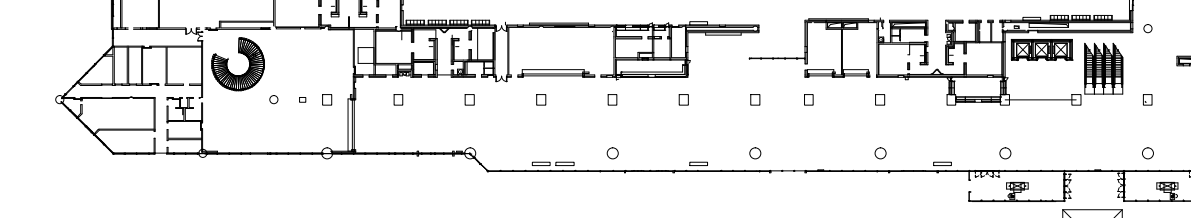 T2  出发隔离区内
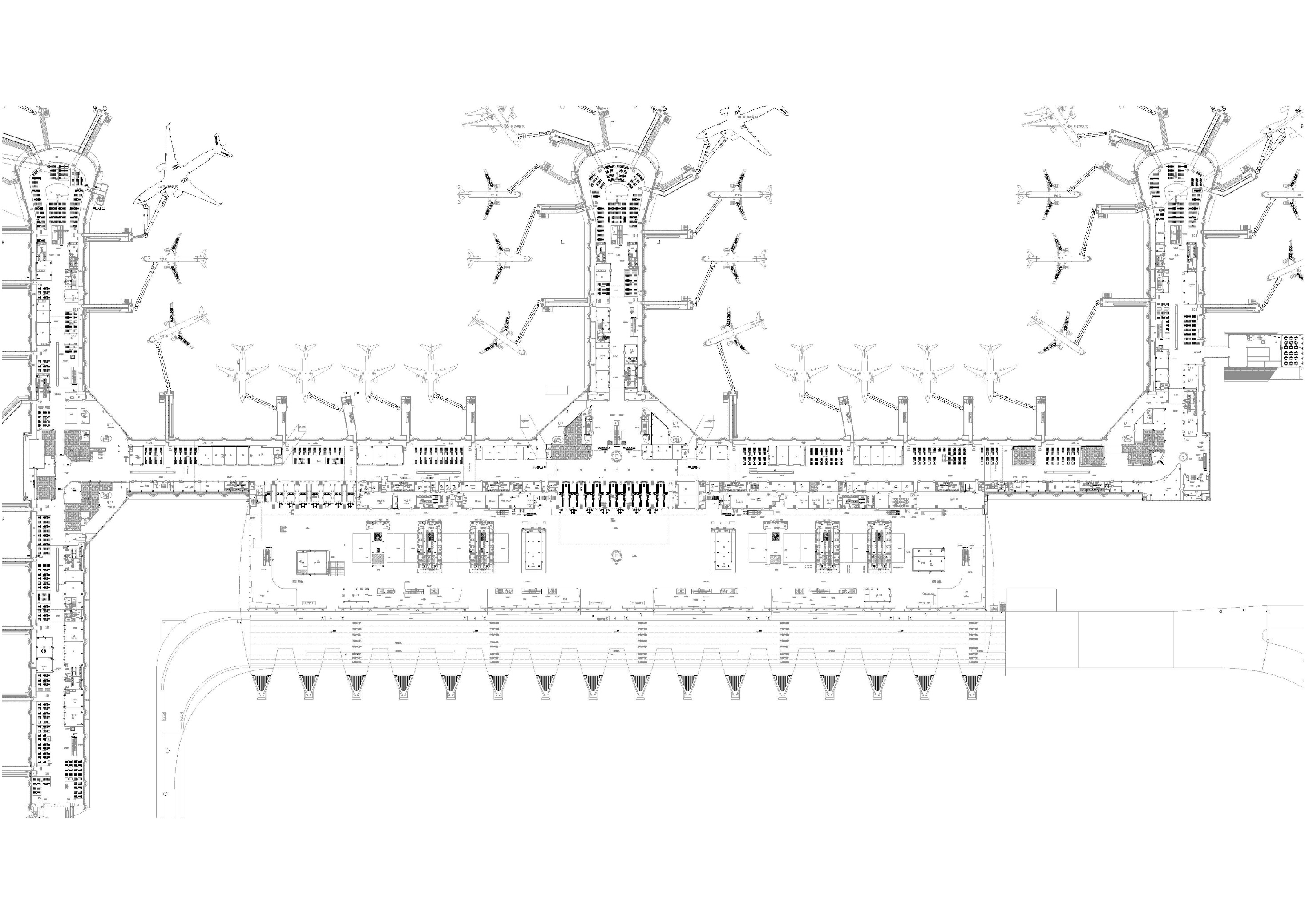 D-R-16E（16m2）
135
132
F-R-9（36m2）
131
137
E-R-20E（55m2）
130
D-R-9E（191m2）
129
138
139
D-R-2D（87m2）
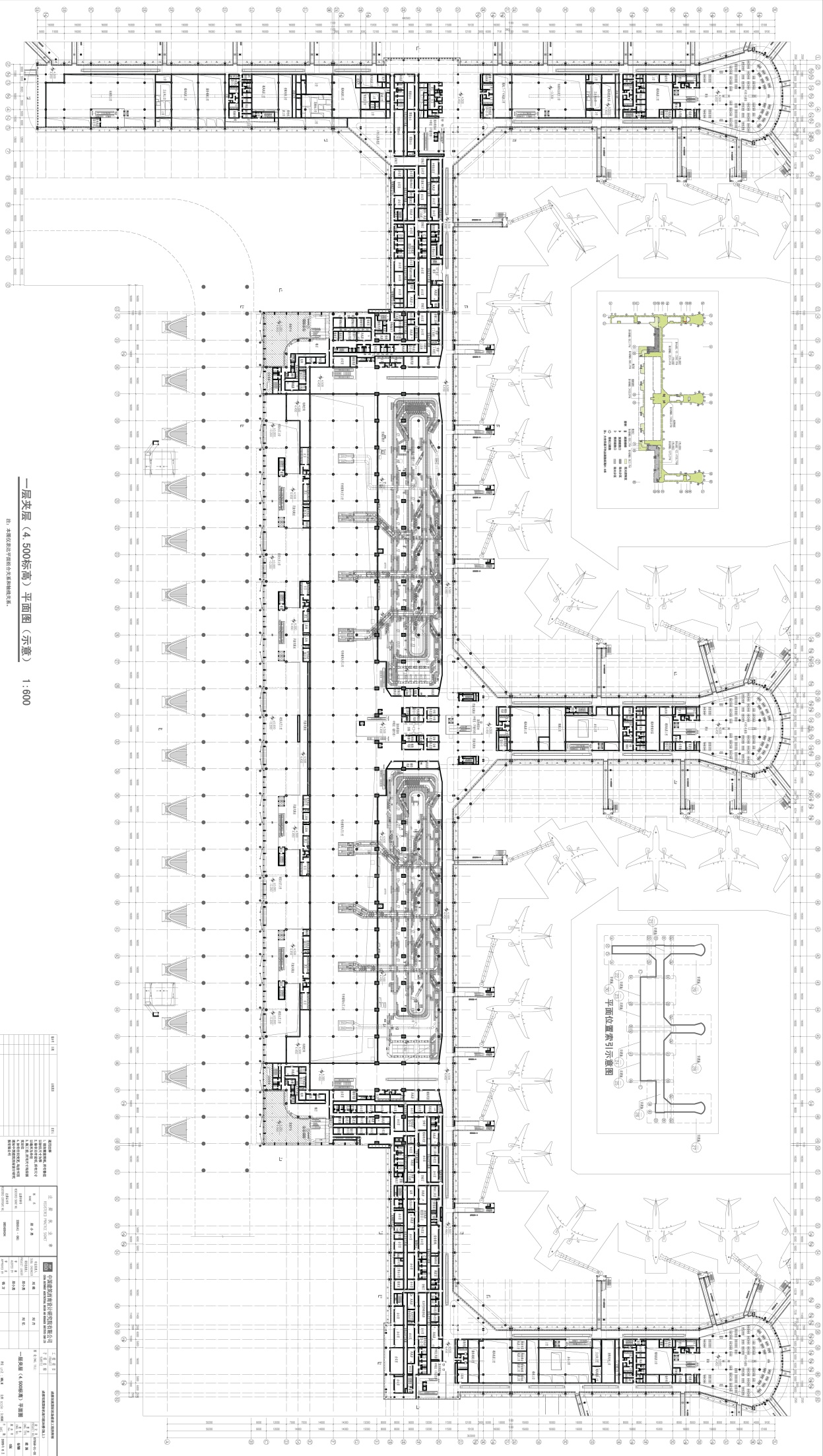 T2 下夹层
LM-R-3E（43m2）
T2 到达大厅
ARR-R-7E（28㎡）
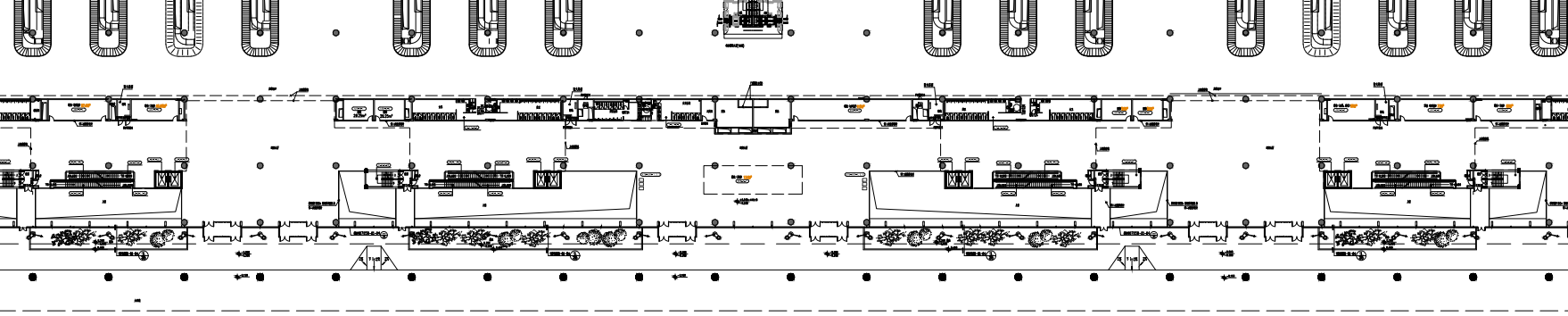 T2-CD连廊
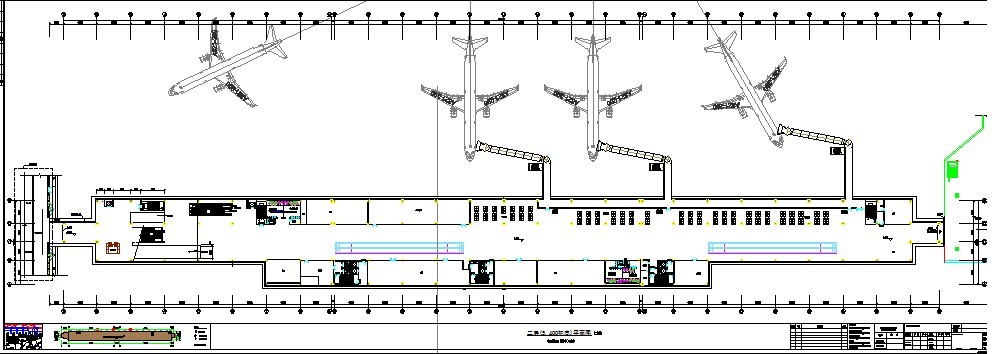 CD-F-1E（175㎡）
128
127
126